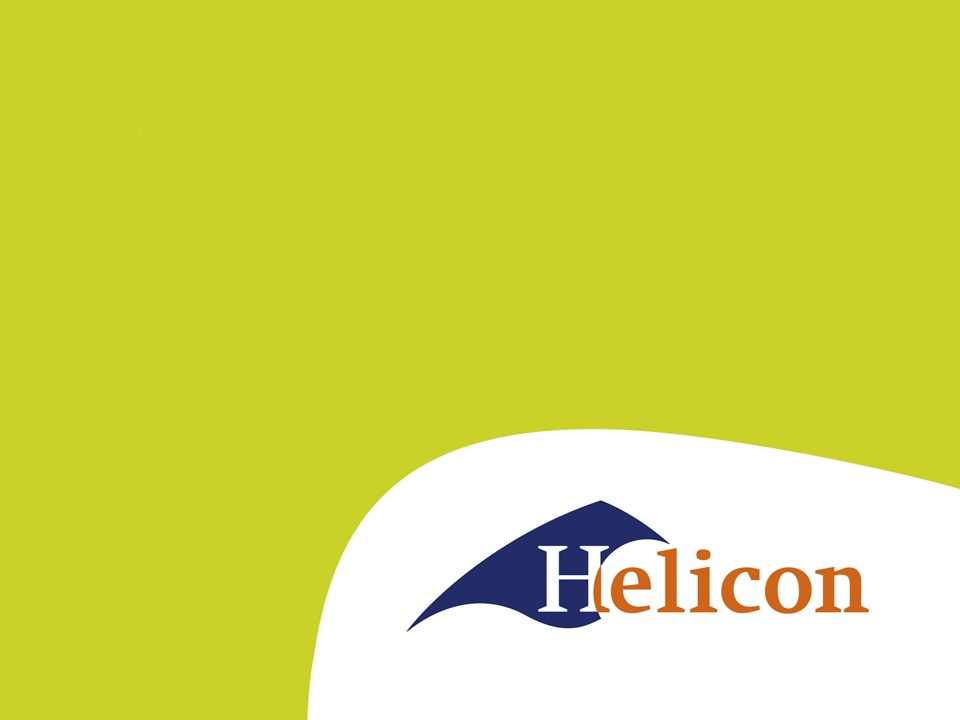 LG42 IBS2.4 Communiceren
Bedrijfseconomie – les 4
Huiswerk
Pak t/m 10 eens voor je.
Bespreken 8,9,10
Balans
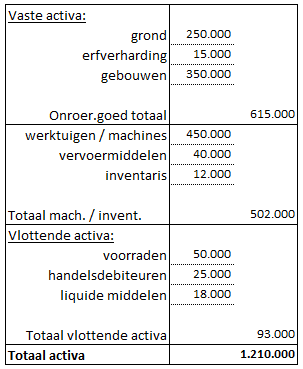 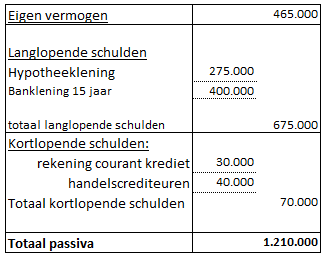 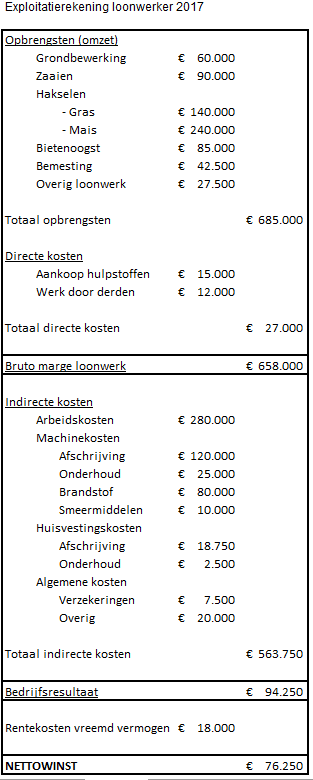 Exploitatierekening
Maak de opgaven t/m 14
Afschrijven
Vaste activa worden minder waard
Geld reserveren voor herinvesteren
Aanschafwaarde en vervangingswaarde
Technische en economische levensduur.
Lineair en degressief
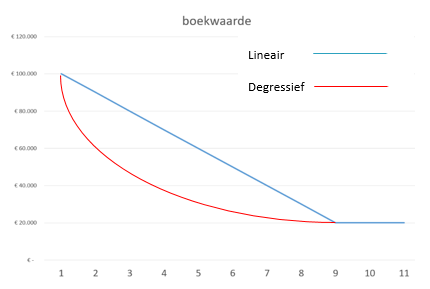 Jaarlijkse afschrijving – drie manieren
(Aanschafwaarde – restwaarde) 
   Economische levensduur

Of vast percentage van de aanschafwaarde

Of vast percentage van de boekwaarde